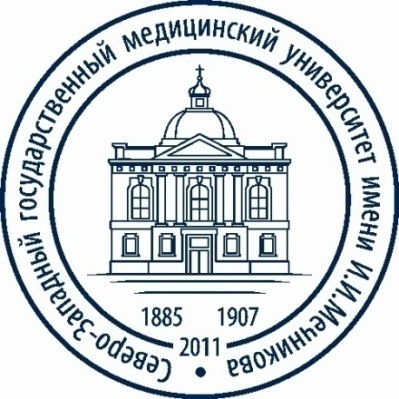 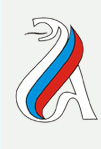 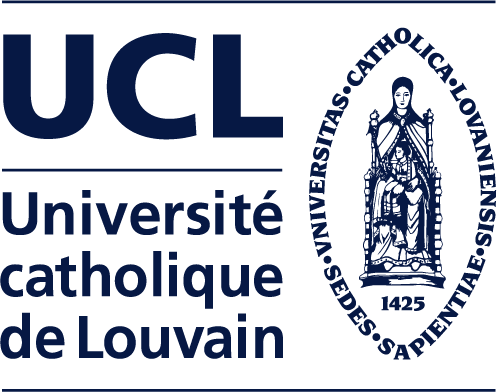 Протокол исследования  проекта RESPECT в Санкт-Петербурге  и Архангельске Врачи общей практики в роли исследователей
М.А. Похазникова
от имени команды проекта «РЕСПЕКТ»
г. Санкт-Петербург, 26 мая 2014
[Speaker Notes: Исследование выполняется рабочей группой, в состав которой входят представители 3 университетов и практикующие врачи из СПб и Архангельска.]
RESPECT RESearch on the PrEvalence and the diagnosis of COPD and it’s Tobacco related etiology
Цель исследования RESPECT
Изучить распространенность обструктивных нарушений вентиляции, хронической обструктивной болезни легких и ее факторов риска 
  среди взрослого населения 35-70 лет 
  в Санкт-Петербурге и Архангельске
Центры-участники исследования  в Санкт-Петербурге
5
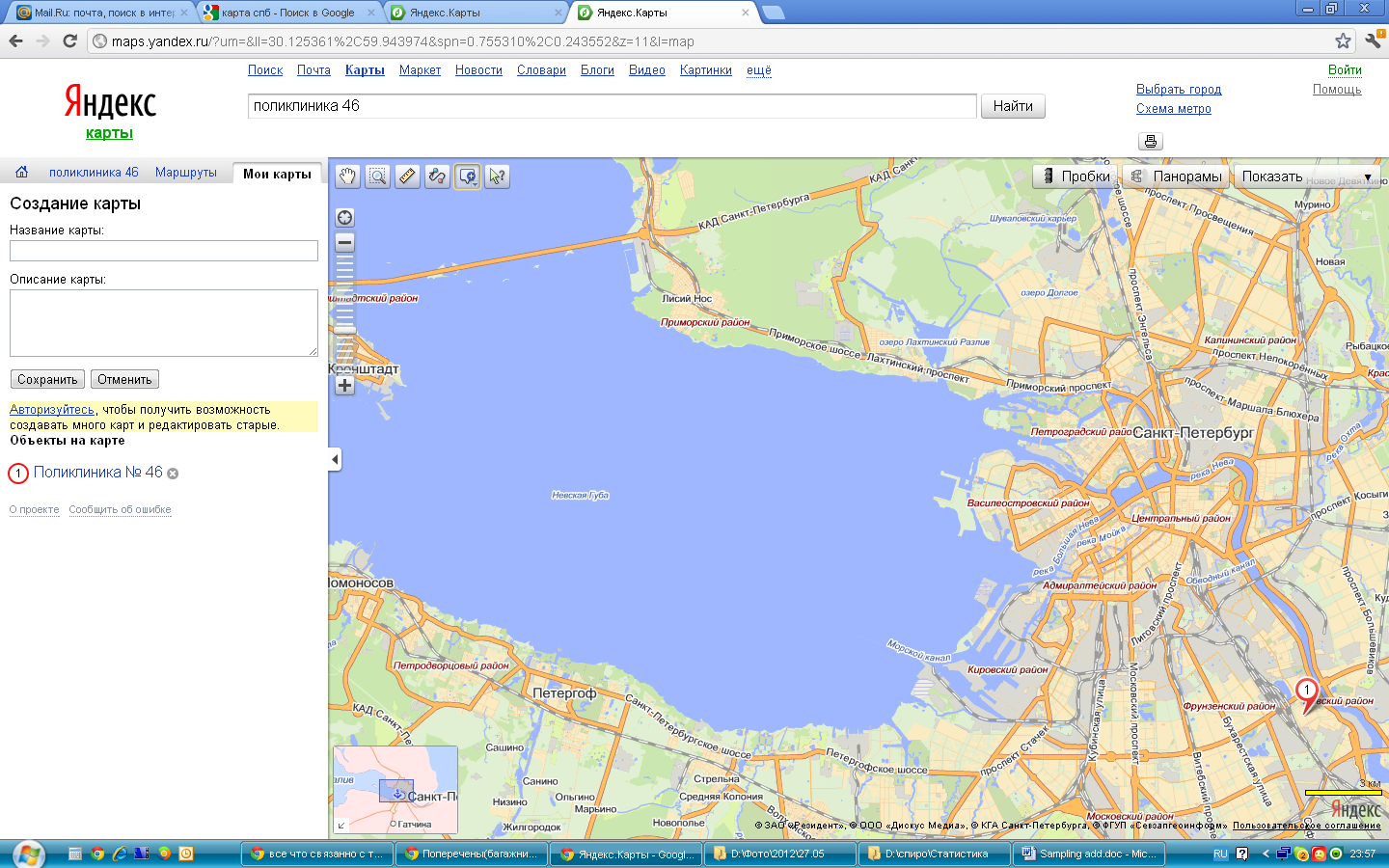 8
C
3
5
6
4
7
1
9
2
Центры-участники исследования в Архангельске
Врачи общей практики в роли исследователей
Подготовка врачей-исследователей из числа
работающих в выбранных центрах врачей общей практики
Для обучения врачей был разработан дистанционный курс по спирометрии
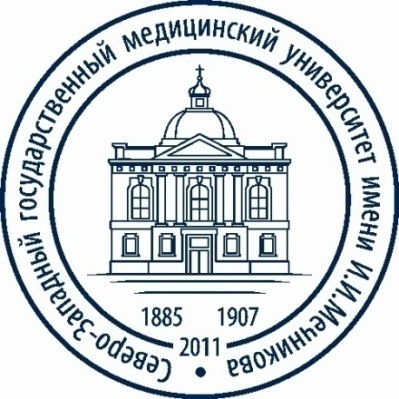 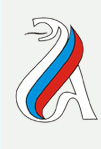 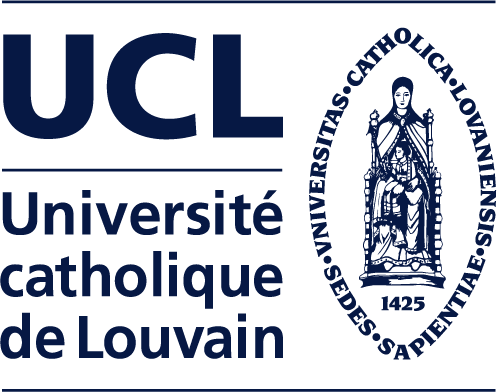 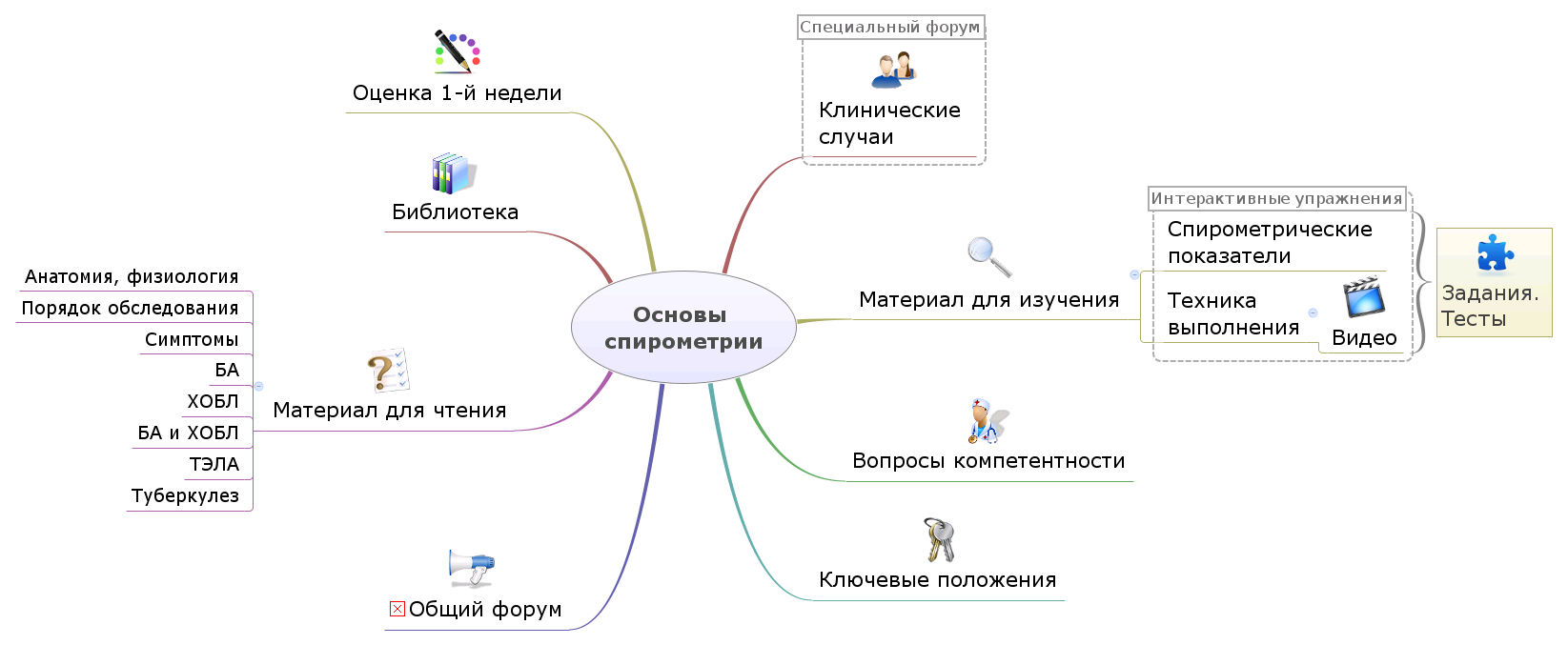 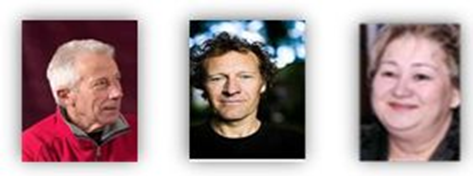 На первом курсе было обучено  36 врачей
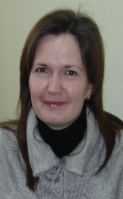 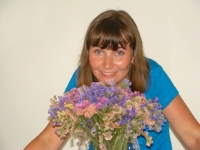 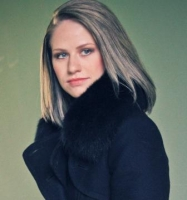 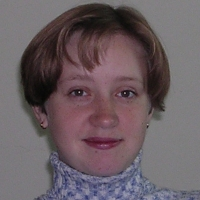 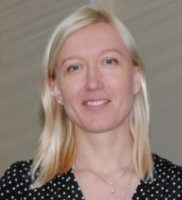 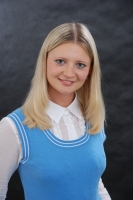 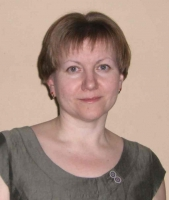 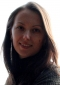 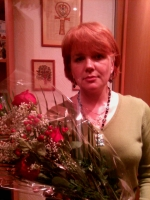 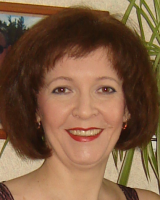 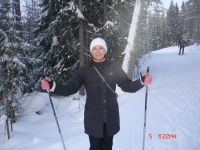 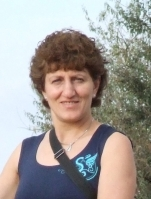 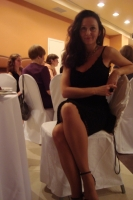 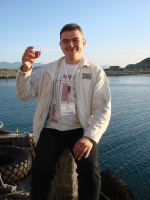 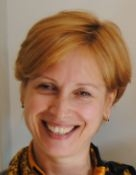 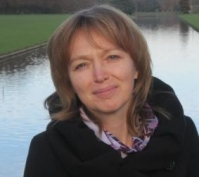 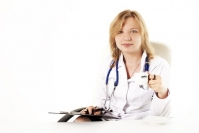 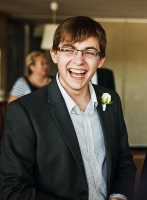 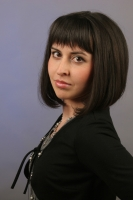 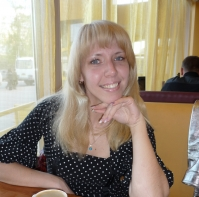 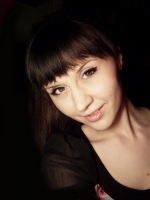 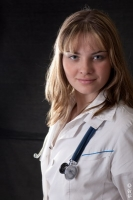 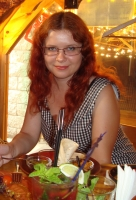 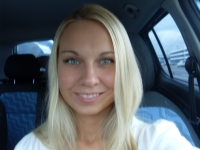 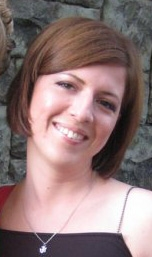 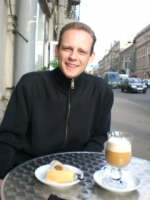 Результаты оценки курса по спирометрии
Все курсанты оценили курс как 
образовательный ресурс высокого уровня
привлекательный
практичный
Способы электронного обучения использовались  в среднем с высоким уровнем уверенности (4 балла из 5 ) 
Наиболее полезными были названы такие способы обучения, как:
клинические случаи
примеры спирометрических кривых
тесты 
видеопрезентации
Результаты оценки курса по спирометрии
Результаты корреляционного анализа показали, что наиболее полезными в достижении учебных целей оказались:
ключевые положения
вопросы компетенции
задания и упражнения
Независимый внешний эксперт-пульмонолог оценил качество курса как высокое
Большинство учебных целей было достигнуто курсантами с высокой степенью уверенности (в среднем 4 балла из 5 )
Структура протокола исследования RESPECT
1. Одномоментное поперечное исследование случайной выборки, сформированной из популяции жителей Санкт-Петербурга и Архангельска в возрасте 35 до 70 лет
2. Диагностическое исследование
3. Исследование по типу случай-контроль
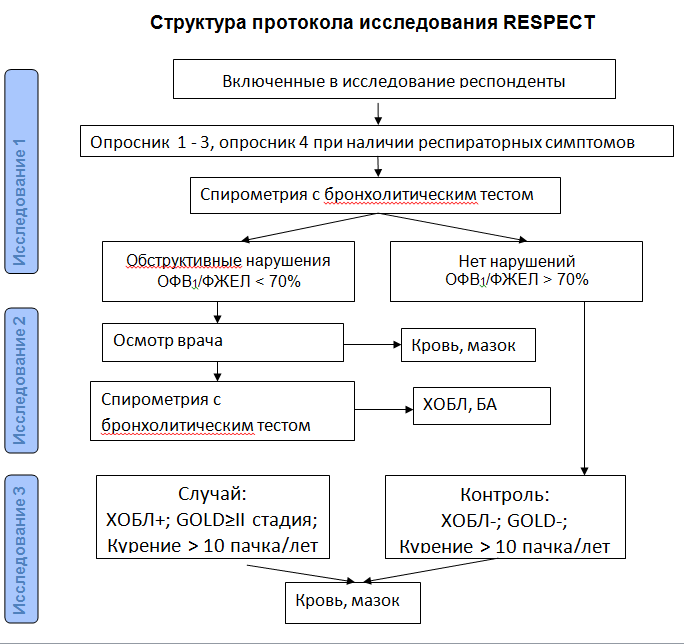 Формирование выборки
На основе списков страховых компаний 
из прикрепленного к поликлиникам населения  случайным образом были отобраны 4 500 человек 
в возрасте 35 до 70 лет

Санкт-Петербург  – 3 000 человек
Архангельск – 1 500 человек
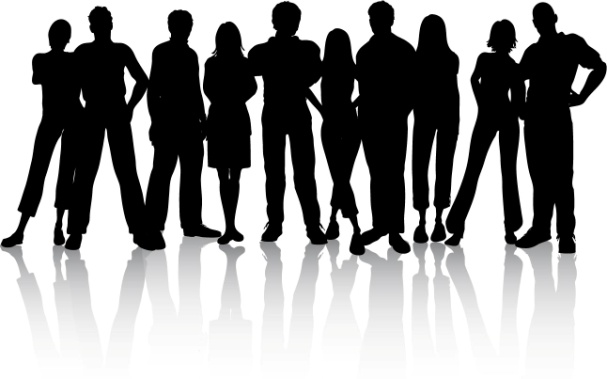 35 лет
70 лет
Критерии включения в исследование
Возраст от 35 до 70 лет

Отсутствие противопоказаний для проведения спирометрии и бронхолитического теста
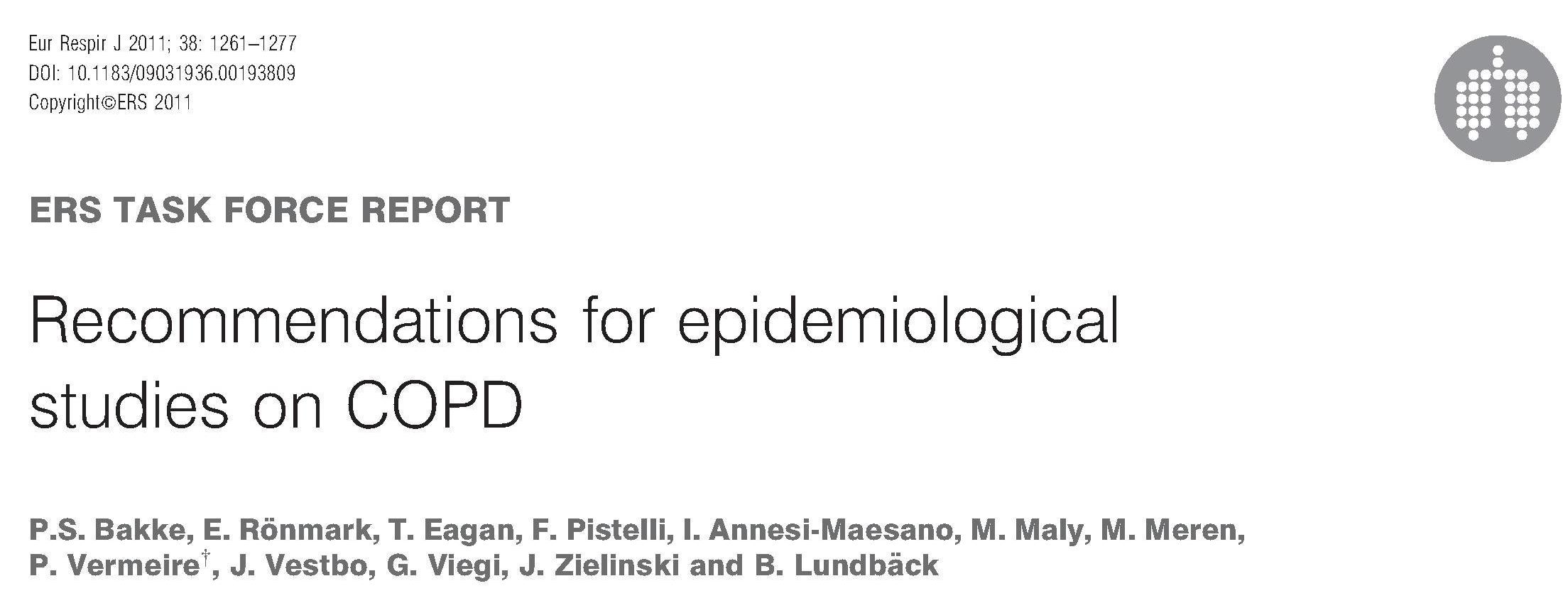 Опросник 1 – общие данные
Опросник 2 – пассивное курение
Опросник 3 – респираторные симптомы
Опросник 4 – диагностический
Опросник 1 – общие данные
Социально-экономический статус 
образование  
профессия
доход 
Семейный анамнез
Факторы риска
активное и пассивное курение
профессиональные вредности
воздействие продуктов сгорания органического топлива
Сопутствующие заболевания
Принимаемые препараты
Опросник 2  — пассивное курение
Анкета включает вопросы о времени пассивного воздействия табака
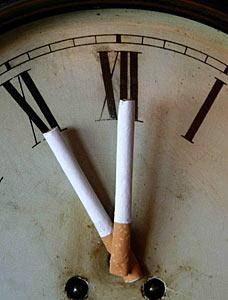 Eisner MD, Katz PP, Yelin EH, Hammond SK, Blanc PD. Measurement of environmental tobacco smoke exposure among adults with asthma. Environmental Health Perspectives. 2001;09:809–8142001;109:809–814
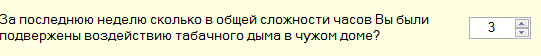 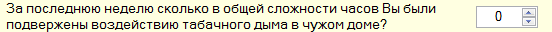 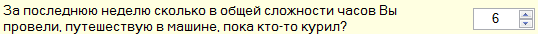 Опросник 3 — респираторные симптомы
Опросник 4 — диагностический
D.G. Tinkelman et al., 2005; M.L. Levy et al., 2006
Спирометрия
Спирометрия с бронхолитическим тестом (400 мкг вентолина или 80 мкг атровента) проводилась и оценивалась согласно рекомендациям ATS/ERS
Портативный спирометр (MIR SpiroBank) 
Критерии обструктивных нарушений: ОФВ1/ФЖЕЛ < 0,7 (GOLD)
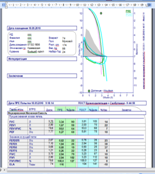 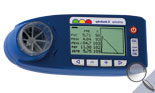 Качество выполнения спирометрии врачами общей практики Санкт-Петербурга
95,2% базовых спирограмм и 97,8% бронхолитических тестов были признаны приемлемыми 
 В 92,1% базовых спирограмм и 89,8% получена воспроизводимость результатов по показателям ФЖЕЛ и ОФВ1
Приемлемыми и воспроизводимыми признаны 87,7% базовых спирометрий и 87,8% бронхолитических тестов
Заключение
С участием врачей, подготовленных на курсе дистанционного обучения, завершен первый этап большого эпидемиологического исследования

Анализ качества спирометрии, проведенной  врачами общей практики СПб показал, что спирометрия может стать рутинным методом диагностики ХОБЛ в общей практике, что улучшит диагностику на ранних стадиях

Полученные данные позволят продолжить исследование и уточнить истинную картину распространенности ХОБЛ в Санкт-Петербурге и Архангельске